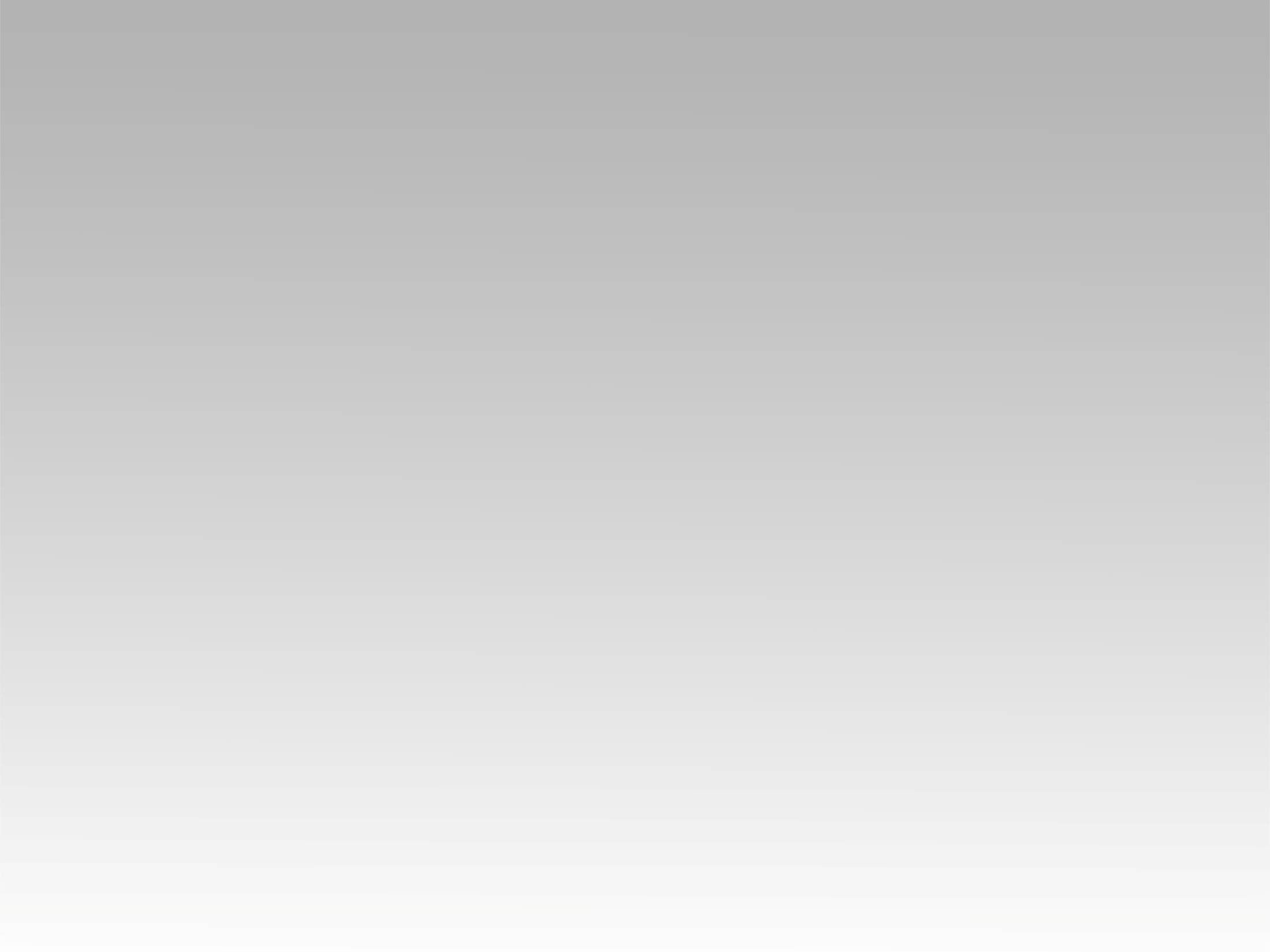 تـرنيــمة
في كُلِّ أيَّامِي هُنا
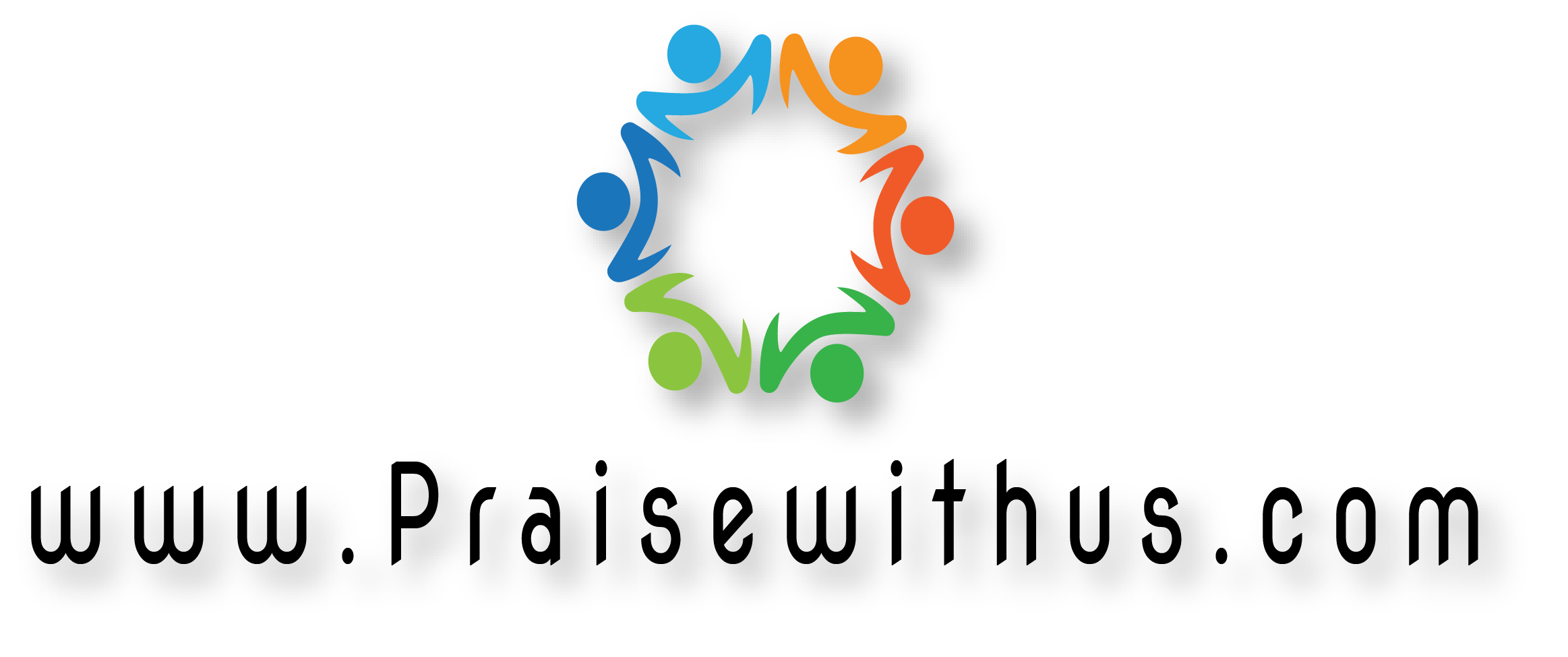 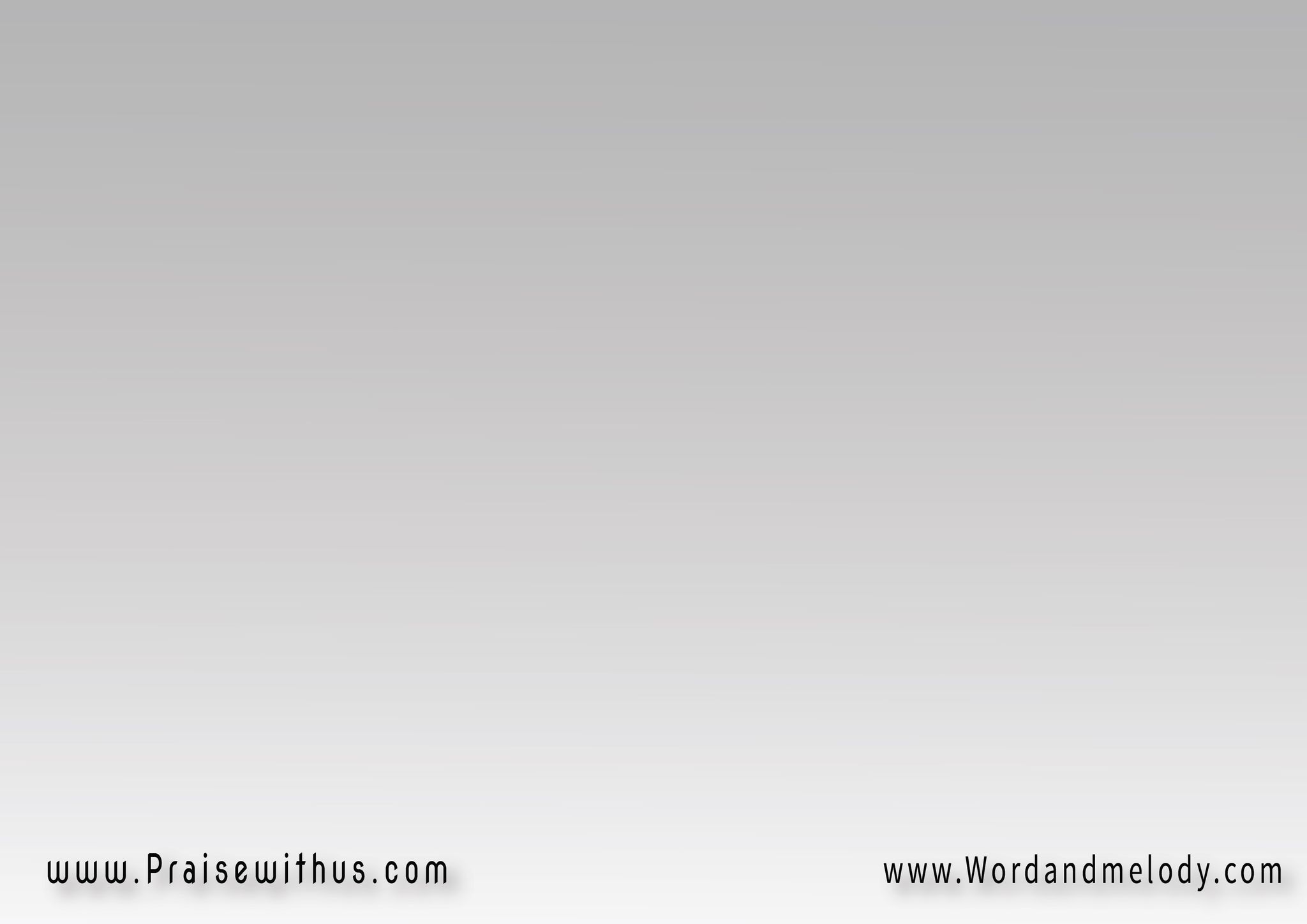 1- 
في كُلِّ أيَّامِي هُنا   يا سَاكِناً عُمريقد فَاقَ مِن فَيْضِ الرِّضَا شُكري عَن الحَصْرِ
fi kolli ayyami hona   ya sakenan aomriqad faqa men fayD elrreDa   shokri aan elhaSri

My gratitude Lord is beyond comprehension through all my life.
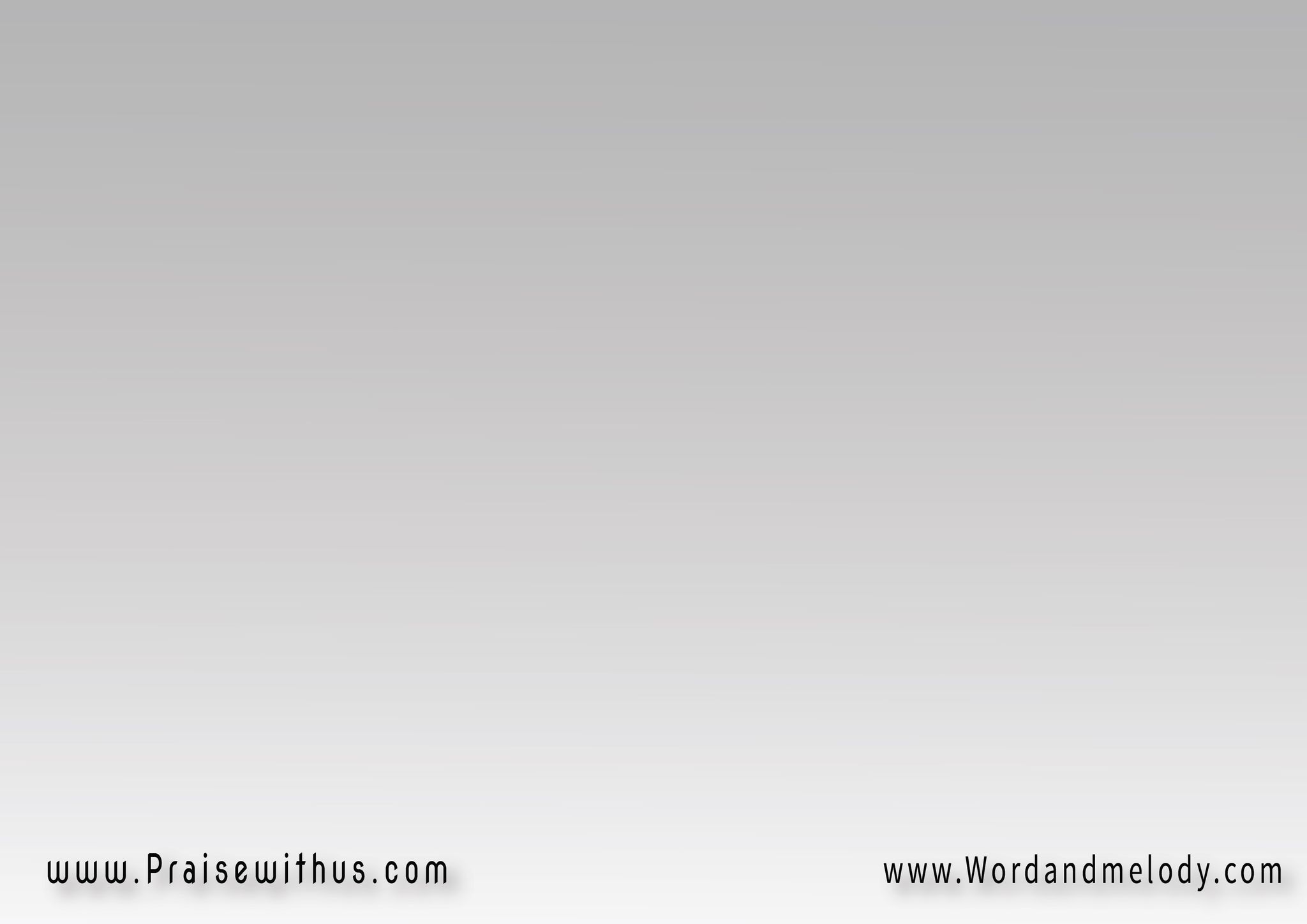 القرار: 
أنغَامُ قلبي تَشهَدُ   في رِحلَةِ العُمرِقد فَاقَ مِن فَيْضِ الرِّضَا  شُكري عَن الحَصْرِفأسجُدُ وَأهتِفُ   سُبحَاً مَدَى الدَّهرِ
anghamo qalbi tashhado   fi rehlate elaomriqad faqa men fayD elrreDa   shokri aan elhaSrifa asjodo wa ahtefo   sobhan mada alddahri


My heart beats testify for all my gratitude through
 all my life. I bow and shout praises as long as I live.
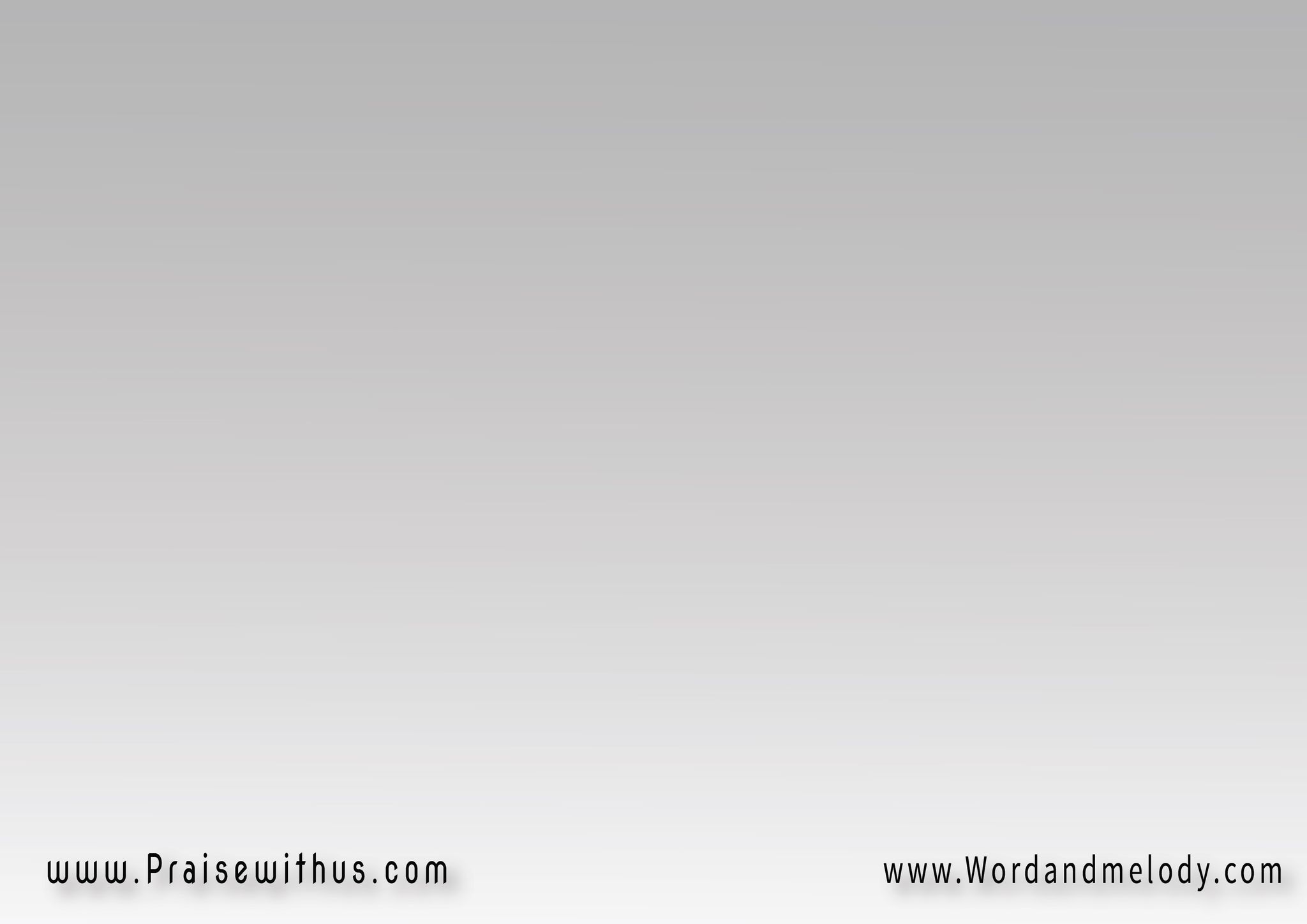 2- 
يَكفِيني دَمُكَ الزَّكي   غَسَّلَنـي رَبِّيغَيَّرَنـــــي بَرَّرَنـــــي   أنارَ لي دَربي

yakfini damoka elzzaki   ghassalani rabbighayyarani barrarani   anara li darbi



Lord, Your pure blood changed me,
 purified me and lit my way.
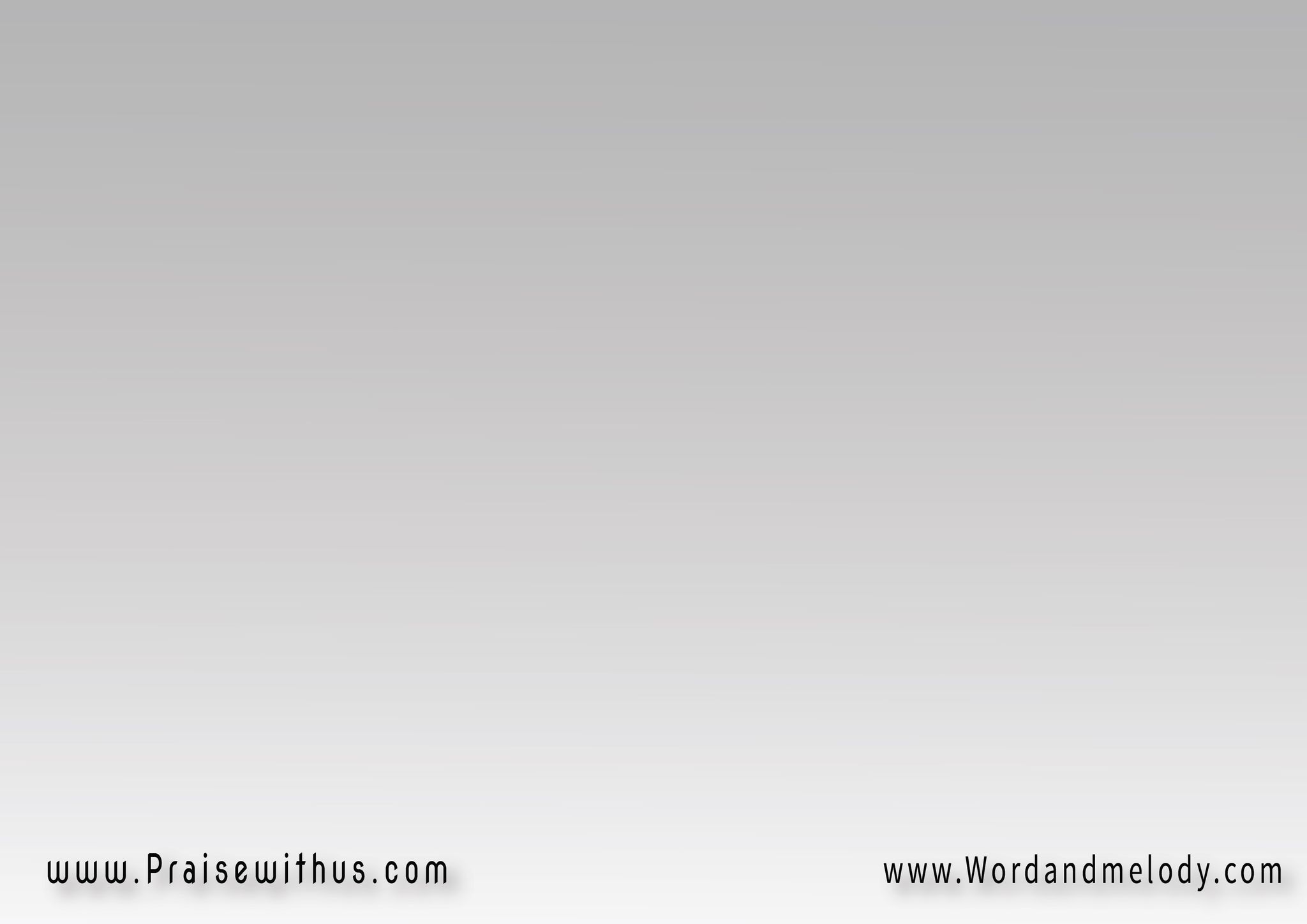 القرار: 
أنغَامُ قلبي تَشهَدُ   في رِحلَةِ العُمرِقد فَاقَ مِن فَيْضِ الرِّضَا  شُكري عَن الحَصْرِفأسجُدُ وَأهتِفُ   سُبحَاً مَدَى الدَّهرِ
anghamo qalbi tashhado   fi rehlate elaomriqad faqa men fayD elrreDa   shokri aan elhaSrifa asjodo wa ahtefo   sobhan mada alddahri


My heart beats testify for all my gratitude through
 all my life. I bow and shout praises as long as I live.
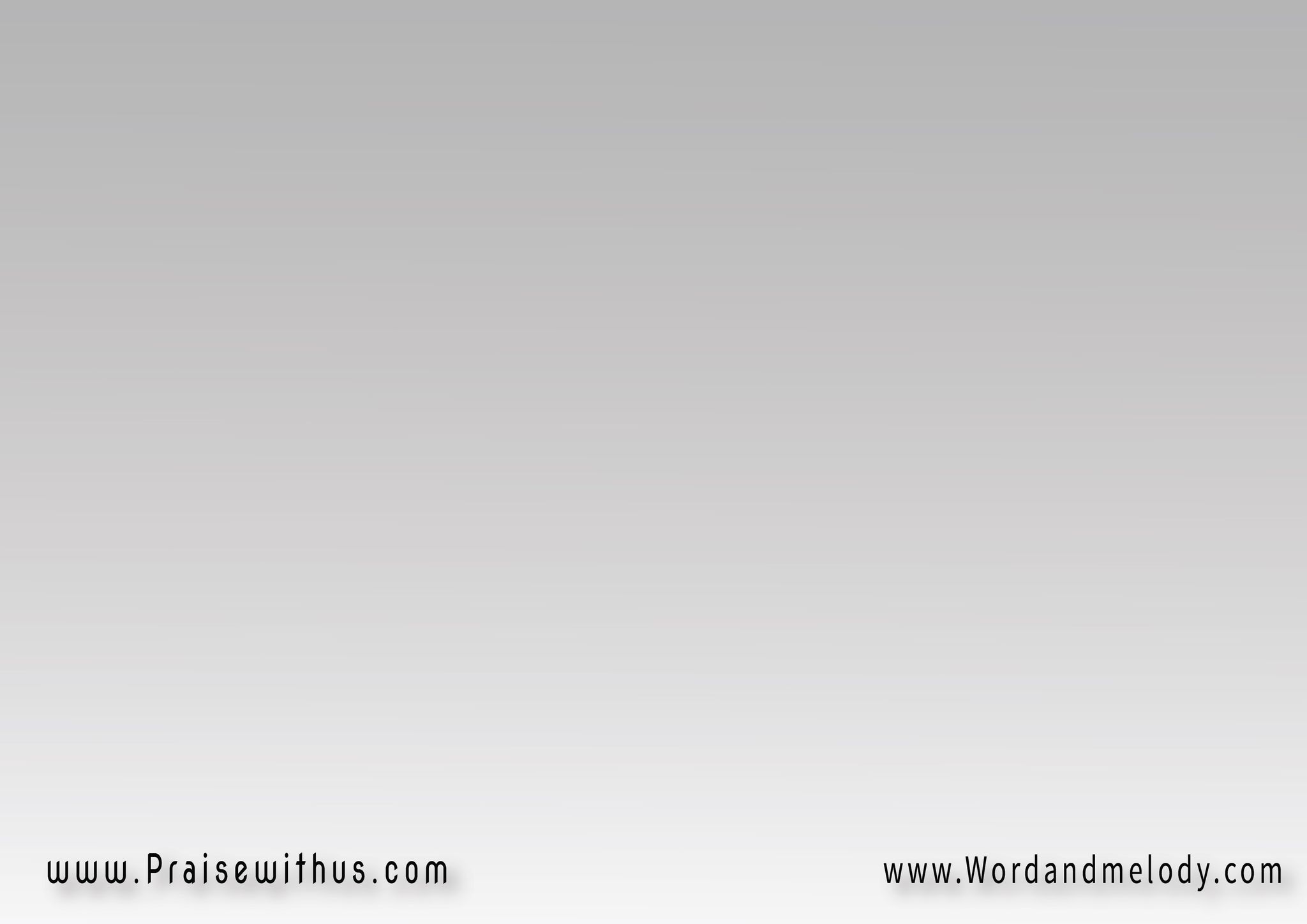 3- 
يَكفيني أنَّكَ مَعي مَهما حَوَى الطَّريقمَبَاهِجَاً مَصَاعِبَاً   مَادُمتَ لي صَديق

yakfini annaka maai   mahma hawa elttareeqmabahejan maSaaeban   madomta li Sadeeq



I am content as long as You are with me no
 matter what joys or difficulties I face.
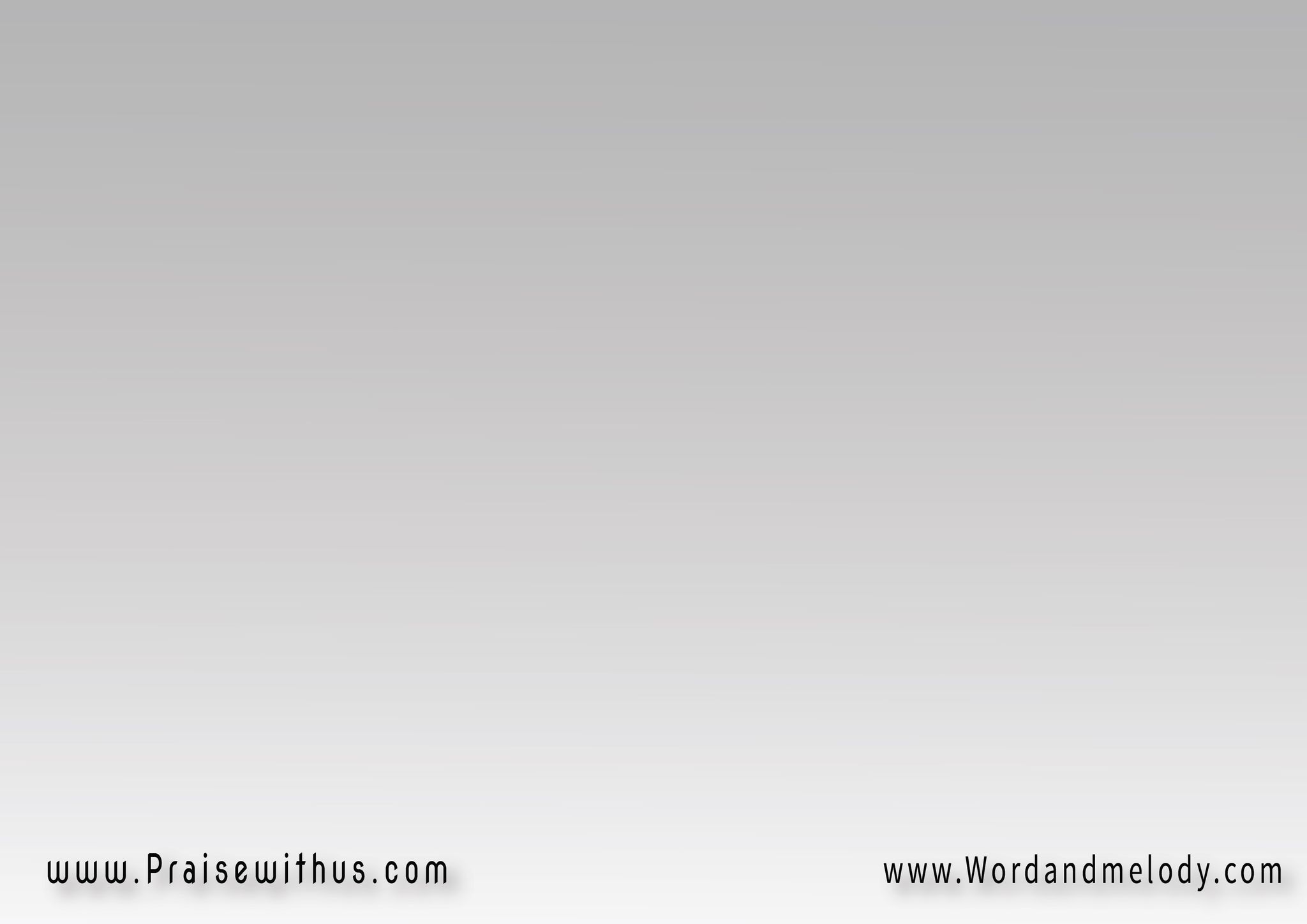 القرار: 
أنغَامُ قلبي تَشهَدُ   في رِحلَةِ العُمرِقد فَاقَ مِن فَيْضِ الرِّضَا  شُكري عَن الحَصْرِفأسجُدُ وَأهتِفُ   سُبحَاً مَدَى الدَّهرِ
anghamo qalbi tashhado   fi rehlate elaomriqad faqa men fayD elrreDa   shokri aan elhaSrifa asjodo wa ahtefo   sobhan mada alddahri


My heart beats testify for all my gratitude through
 all my life. I bow and shout praises as long as I live.
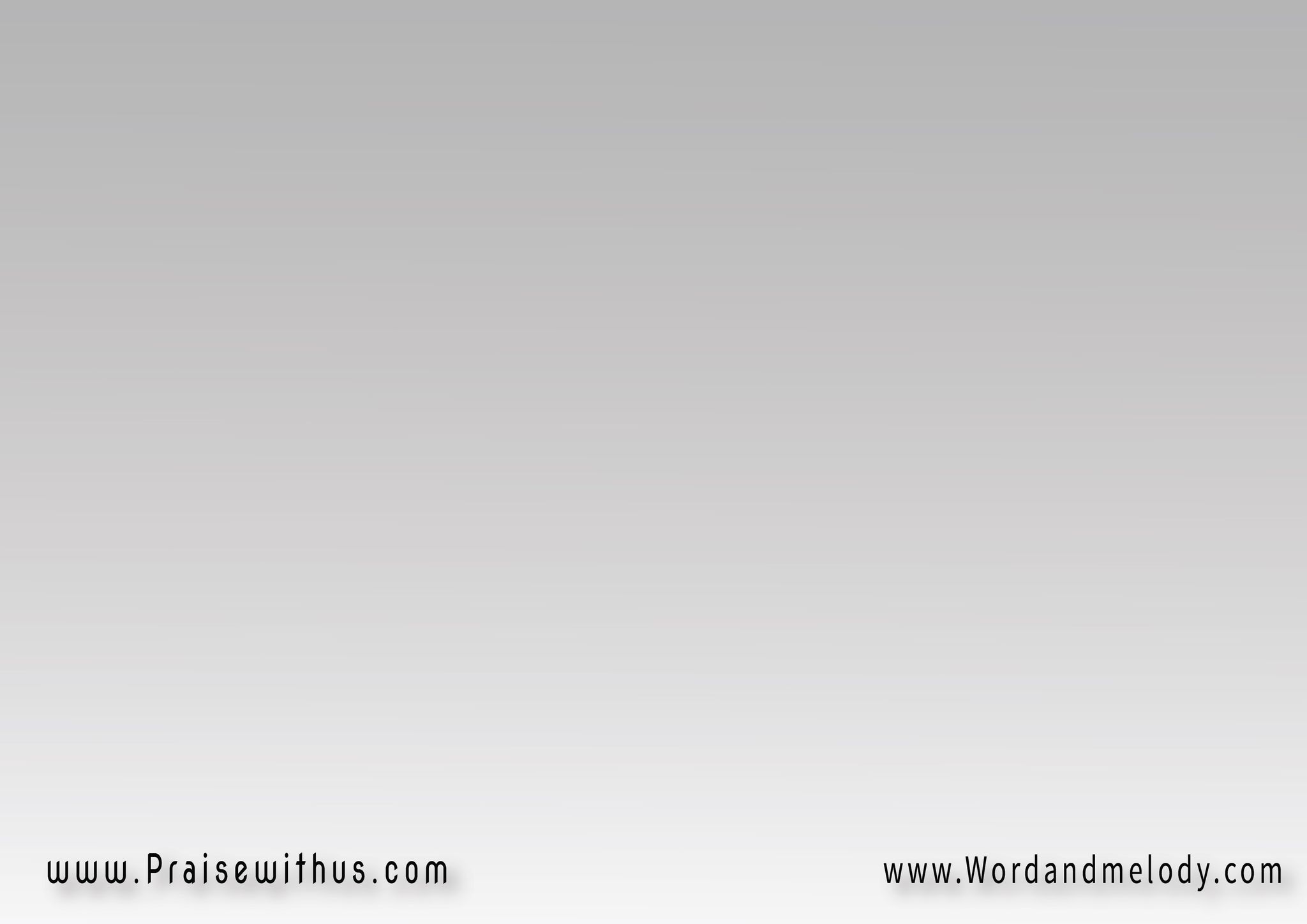 4- 
يَكفيني أنَّكَ مَعي  في الحَالي وَالآتيتُرسِي مِجنِّي رَافِعِي  عِزِّي وَمِرسَـاتي

yakfini annaka maai   fi elhali wal aatitorsi mejanni rafeai   aezzi wa mersati


I am happy that You are with me now
 and forever as my shelter and tower.
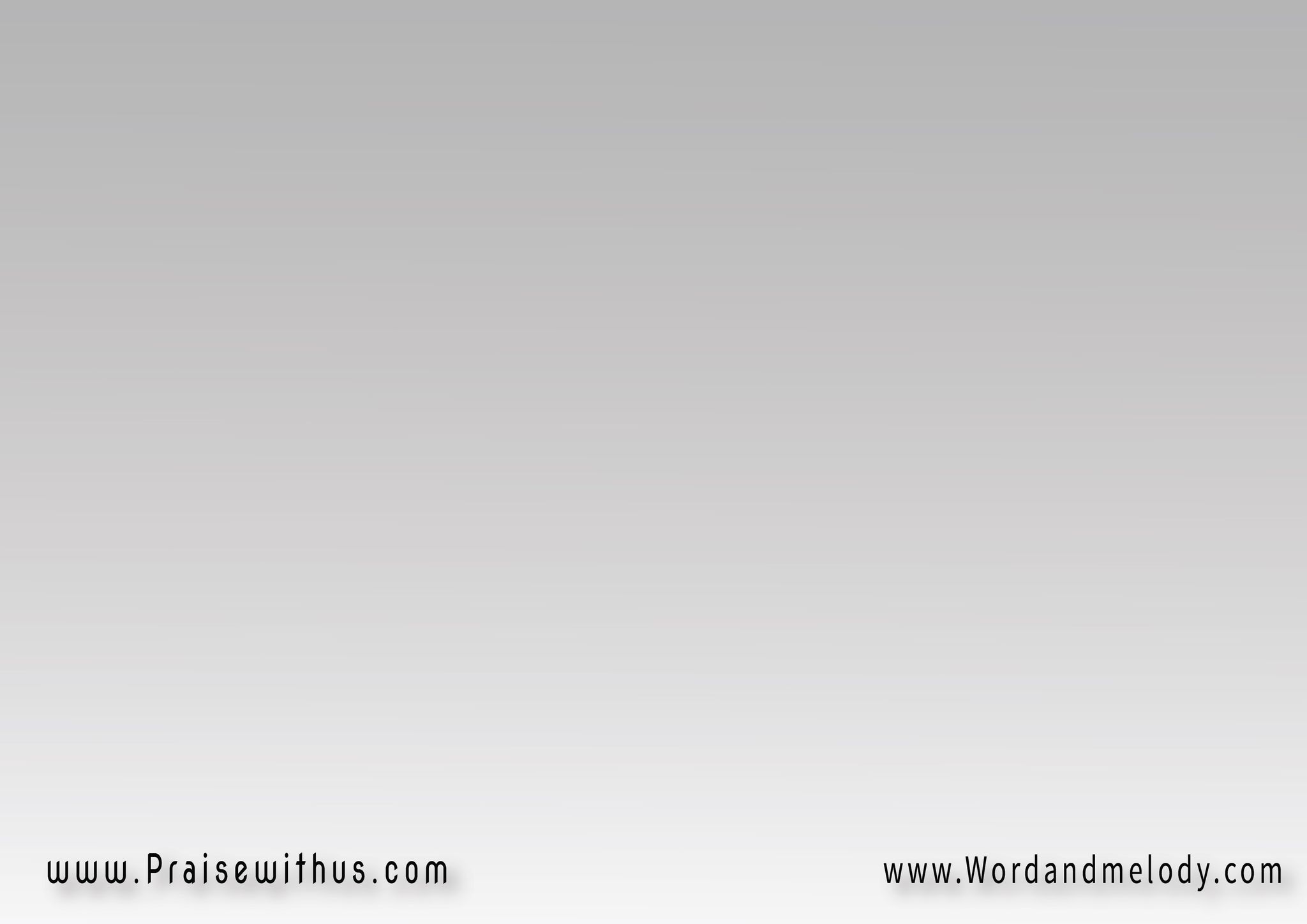 القرار: 
أنغَامُ قلبي تَشهَدُ   في رِحلَةِ العُمرِقد فَاقَ مِن فَيْضِ الرِّضَا  شُكري عَن الحَصْرِفأسجُدُ وَأهتِفُ   سُبحَاً مَدَى الدَّهرِ
anghamo qalbi tashhado   fi rehlate elaomriqad faqa men fayD elrreDa   shokri aan elhaSrifa asjodo wa ahtefo   sobhan mada alddahri


My heart beats testify for all my gratitude through
 all my life. I bow and shout praises as long as I live.
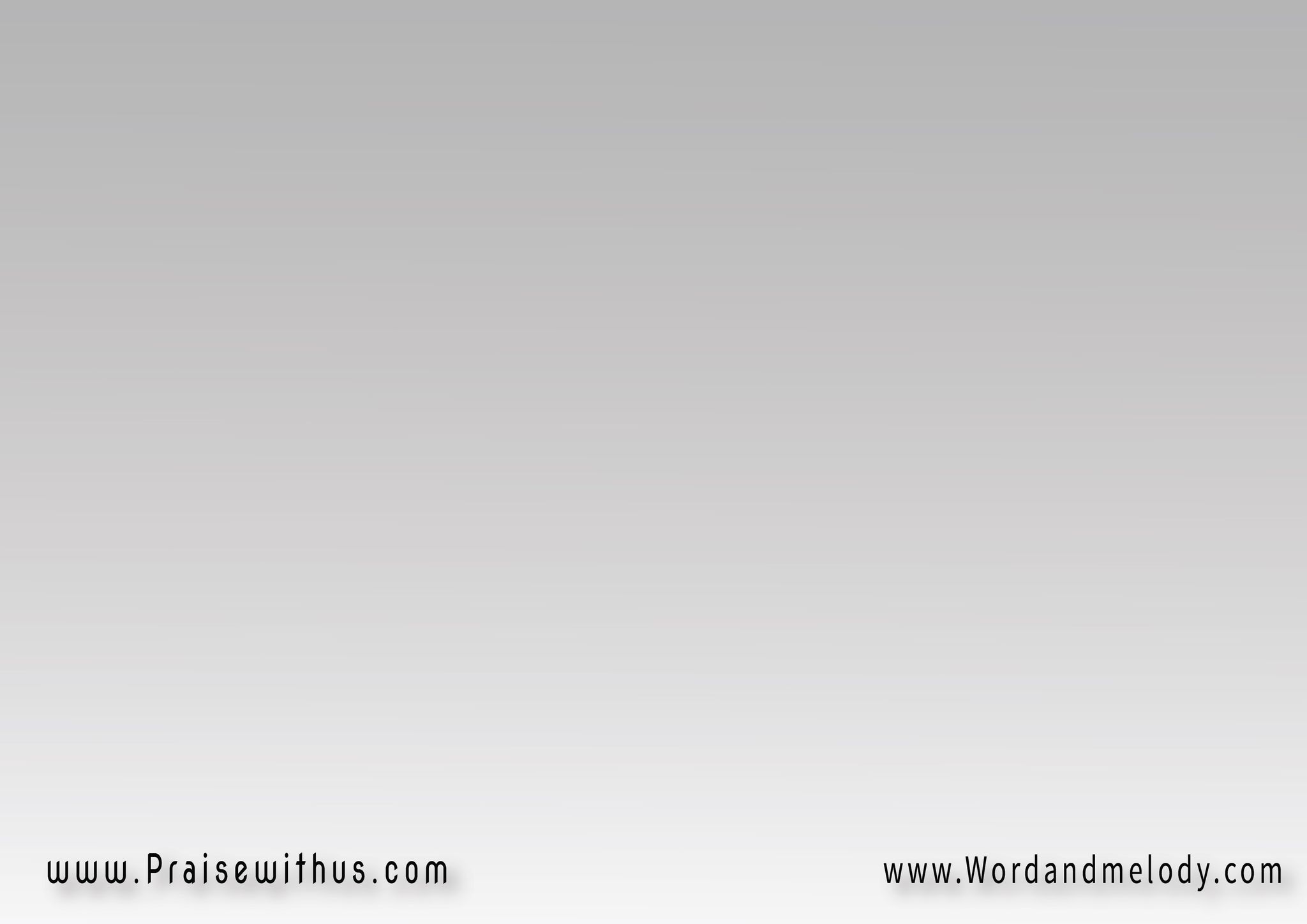 5- 
أشــــكُرُكَ لأنَّكَ   يا سَـــــــيِّدي الإلَهفَخري رَجَائي غِبطَتي  كَنزي مَدَى الحَيَاة
ashkoroka le annaka   ya sayedi elelahfakhri rajaai ghebtati   kanzi mada alhayah

I thank You Lord because You are my pride,
 my hope, my joy and my treasure.
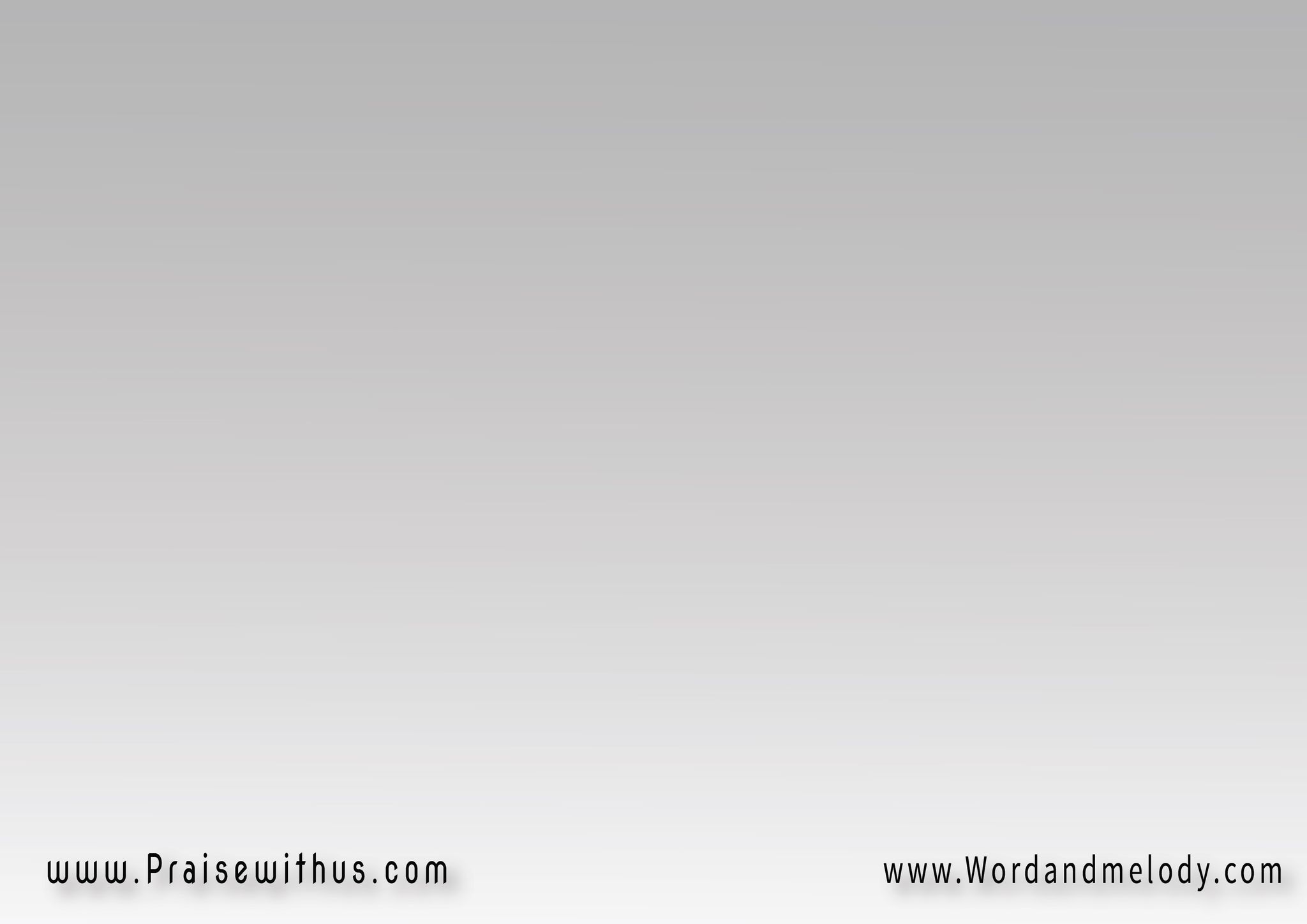 القرار: 
أنغَامُ قلبي تَشهَدُ   في رِحلَةِ العُمرِقد فَاقَ مِن فَيْضِ الرِّضَا  شُكري عَن الحَصْرِفأسجُدُ وَأهتِفُ   سُبحَاً مَدَى الدَّهرِ
anghamo qalbi tashhado   fi rehlate elaomriqad faqa men fayD elrreDa   shokri aan elhaSrifa asjodo wa ahtefo   sobhan mada alddahri


My heart beats testify for all my gratitude through
 all my life. I bow and shout praises as long as I live.
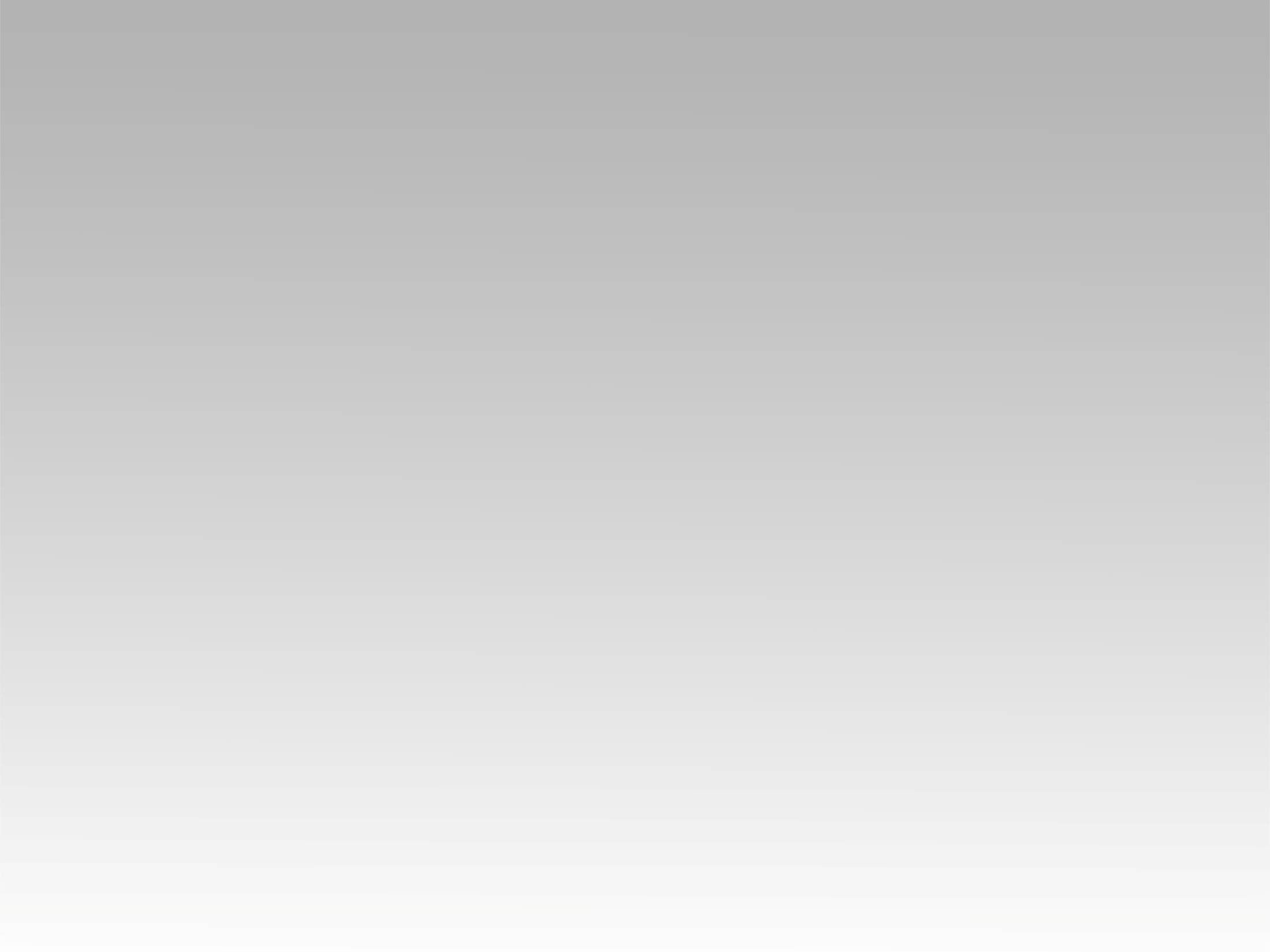 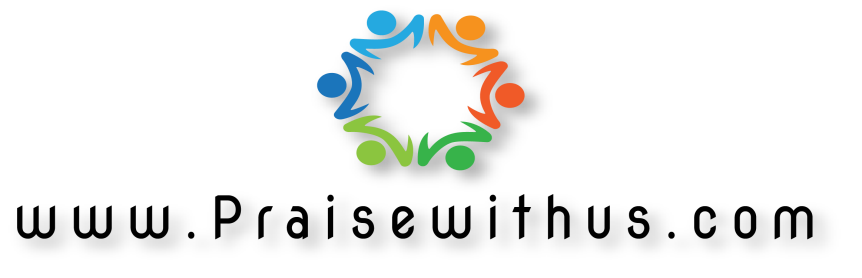